ヘリUAVの開発とその活用法に関するプロジェクト
筑波大学　堀井樹
s1811172@s.tsukuba.ac.jp
ヘリUAVとは？
ヘリコプターの形をしたドローン


ドローンの一種


農薬散布などの重作業を行うものに採用


軍事用など機動力を必要とするものに採用
ヘリ型UAVのメリット
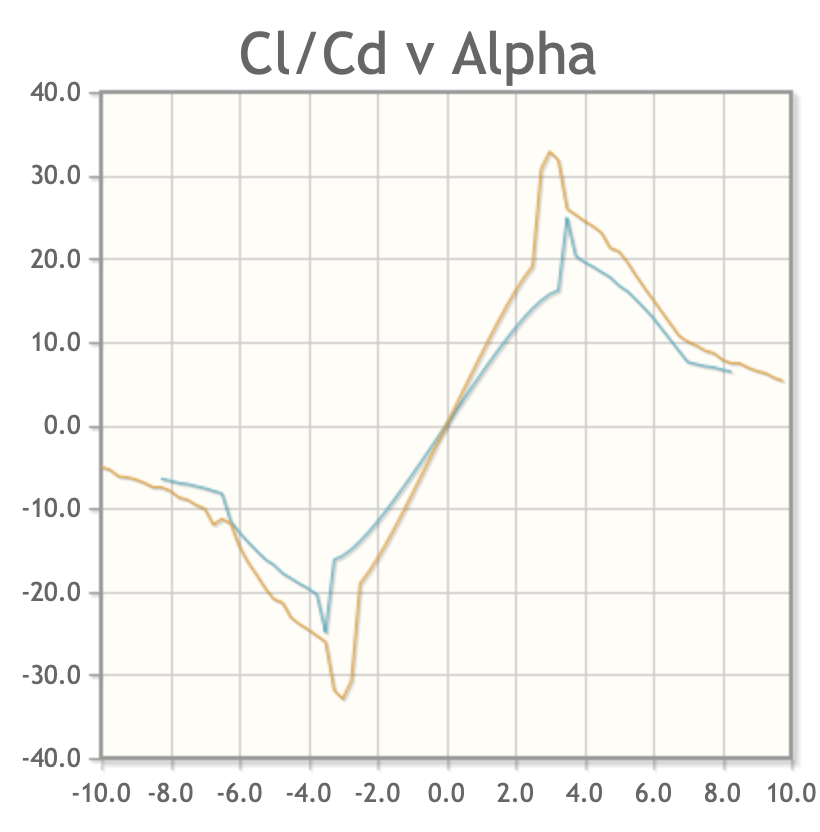 飛行効率が良い

巡航速度が高い

乱気流に強い（特に上昇気流）
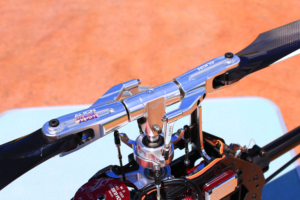 ヘリ型UAVのデメリット
構造が複雑

大きい傾向にある

整備性が悪い

操縦が難しい
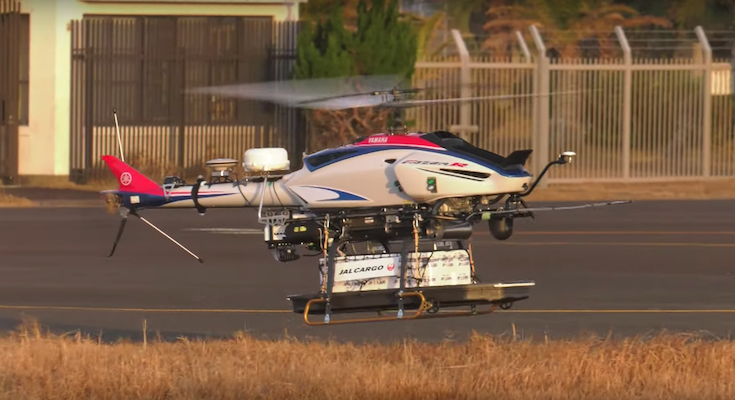 出典:https://robotstart.info/2020/03/23/yamaha-motor-drone.html
デメリットを克服し、ヘリ UAVの特徴を活かす
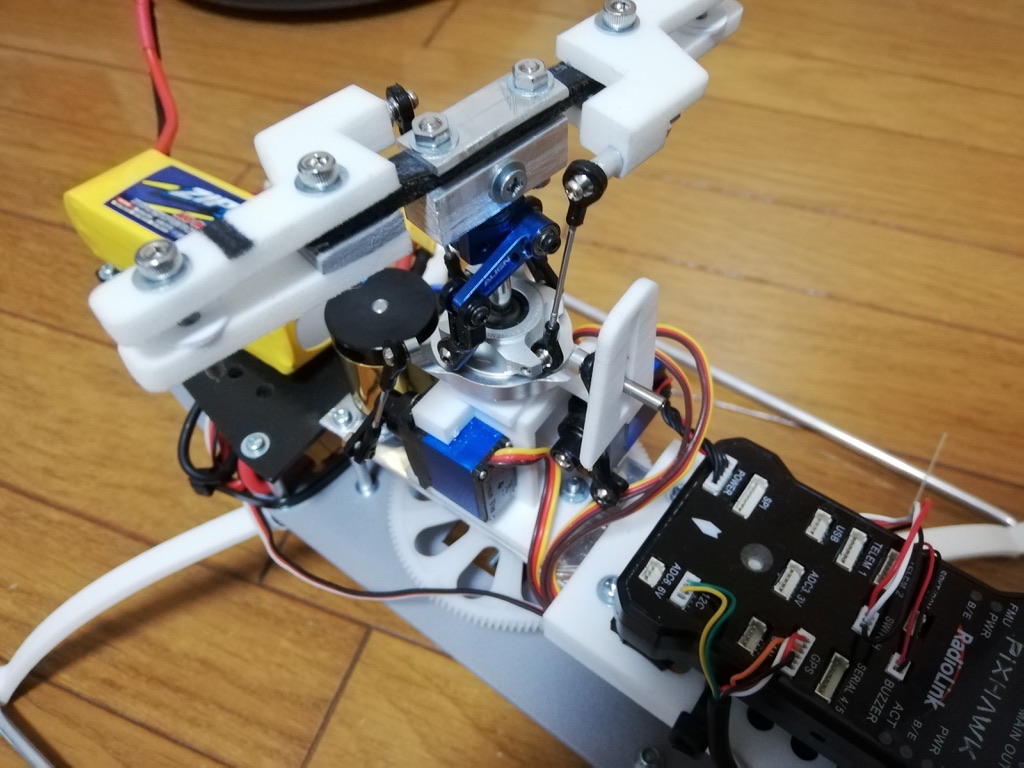 ヒンジレスローターヘッドの開発により、制御部の構造を大幅に簡略化

メインローターとテールローターを独立したモーターで制御

持ち運べるサイズまで小型化
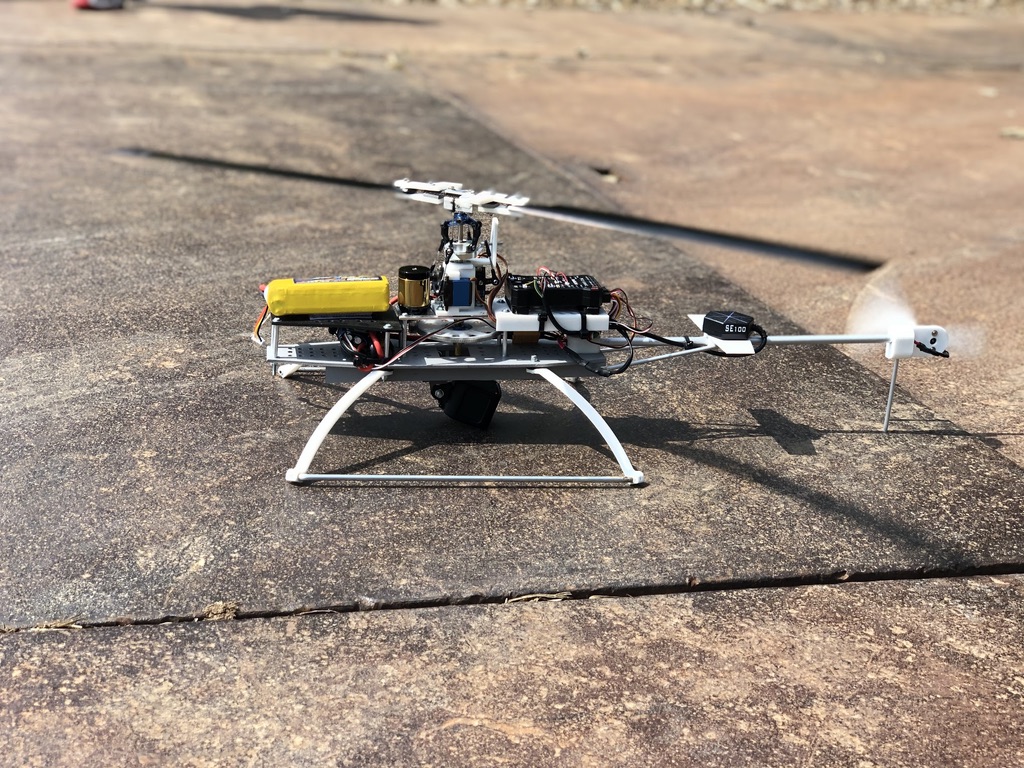 開発したヘリUAV
全長                             760mm

ペイロード                   300g

最大離陸中量                1Kg

メインモータ最大出力   550w

搭載センサ                     GPS,IMU,磁気コンパス, 　　　　　　　　
　　　　　　　　　　　　 気圧センサ

搭載機器　　　　　　　　リアルセンスT265,Go-pro
                                        hero8,ラズベリーパイ 4
小型ヘリUAV 「Olympos」
https://www.youtube.com/watch?v=CBsYjIW5STg&t=59s
ヘリUAV何に使う？
山岳救助
　　→乱気流でも飛行できる特性を生かして山岳地帯での救助支援
　　→小型なので、人による持ち運びも可能

軽量物の輸送
　　→巡航速度の高さを生かして、輸送に活用

警備
　　→バードストライクの軽減
　　→未確認ドローン の監視・追跡

農業
　　→空撮画像を用いた土壌管理
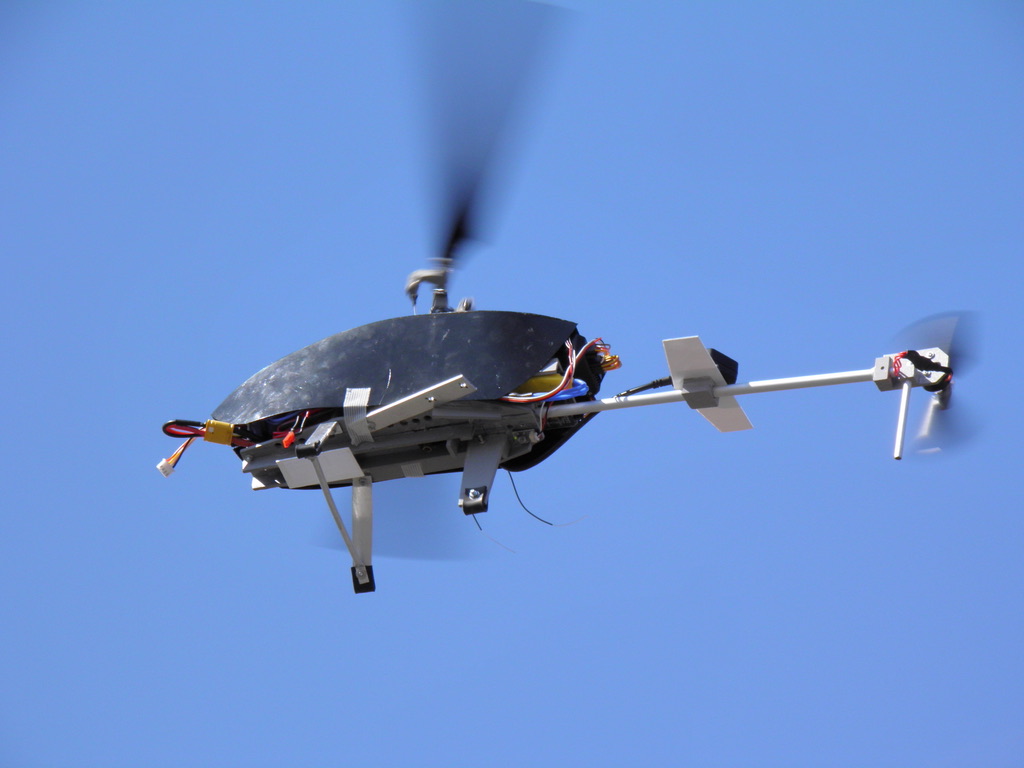 実用化したい！！
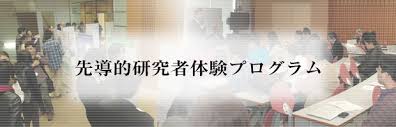 ARE2019、2020に採択
　　→農業で実用化を目指す（協力：つくばワイナリー）

UAVの実用化プロジェクトDa Vinciを発足し資金を確保
　　→警備において実用化を目指す

火星探査UAV研究プロジェクト
　　→探査・計測システムのテストとして、Olymposを活用
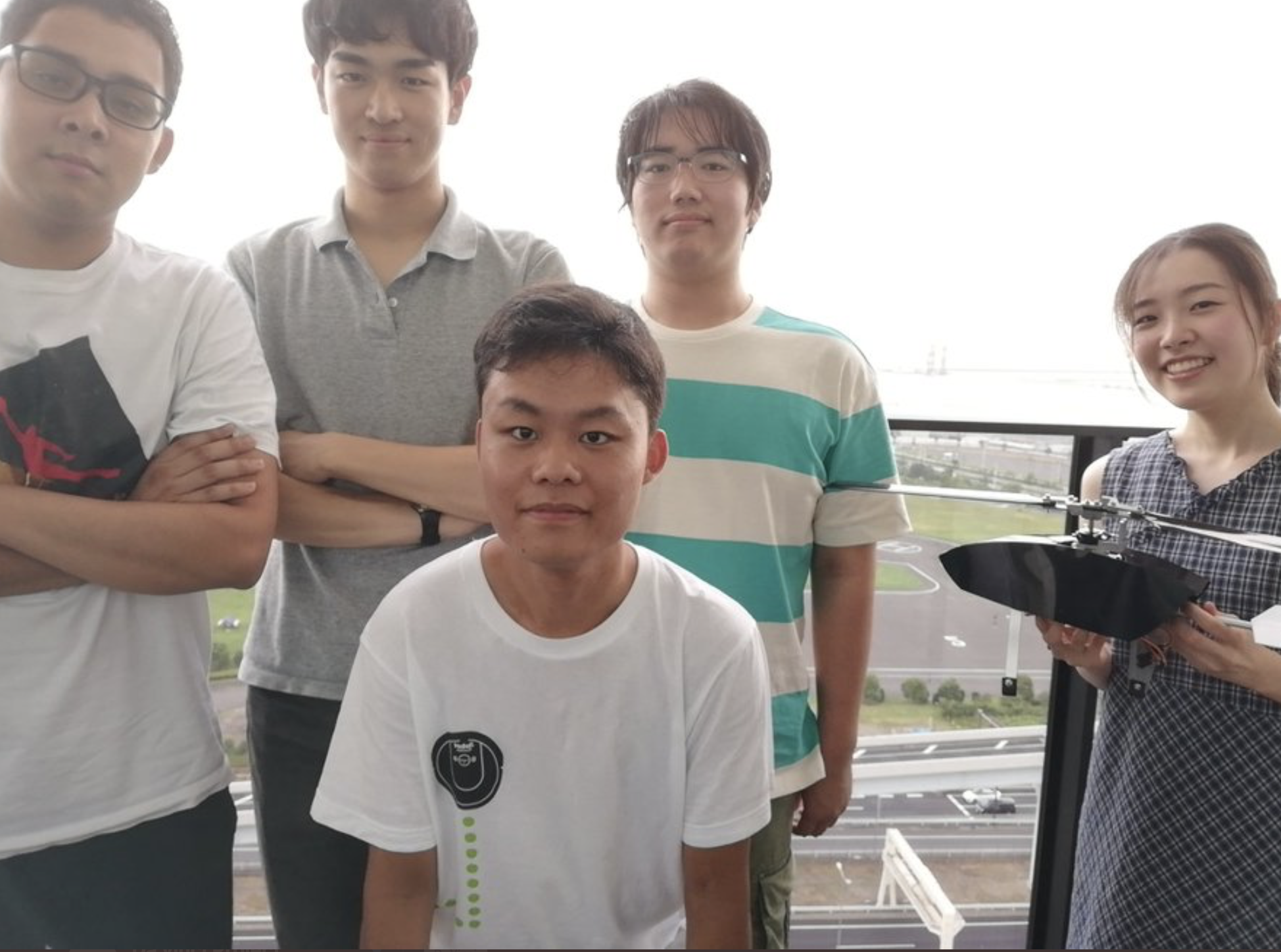 AREでの採択（農場での実用化を目指す）
空撮映像を用いて、農作物や土壌の様子を観察・管理

温度分布、画像データなどの情報をもとに的確な肥料、農薬の散布

現在、構想中
https://www.youtube.com/watch?v=LMnDkTx3RmU&feature=youtu.be
Da vinciプロジェクトによる警備での実用化（予算確保済）
空港で、バードストライクや未確認UAVを監視
　　→バードストライクに関して、鳥をUAVの接近や音で誘導

守備範囲が行動であるため、複数の機体がお互いに連携する
　　→お互いに位置情報の交換や飛行データを交換し衝突回避を行う
　　　とともに、飛行状況を監視しあう

画像認識を用いた鳥、未確認UAVの認識
　　→広域カメラを搭載しjetsonにて、画像認識を行う
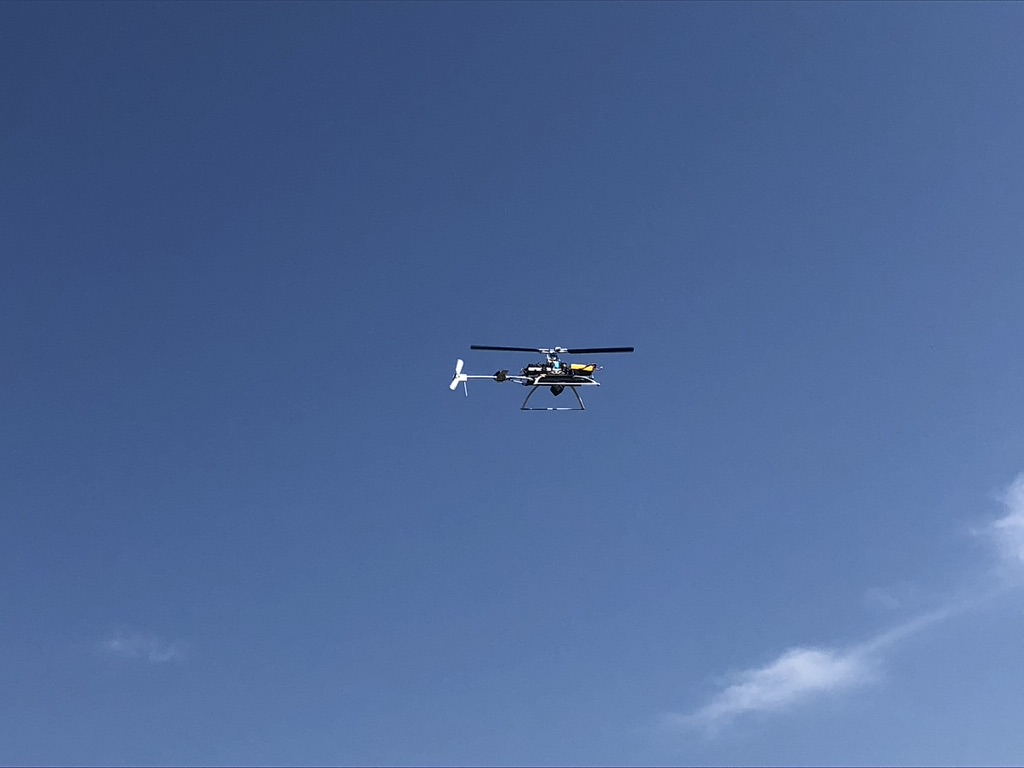 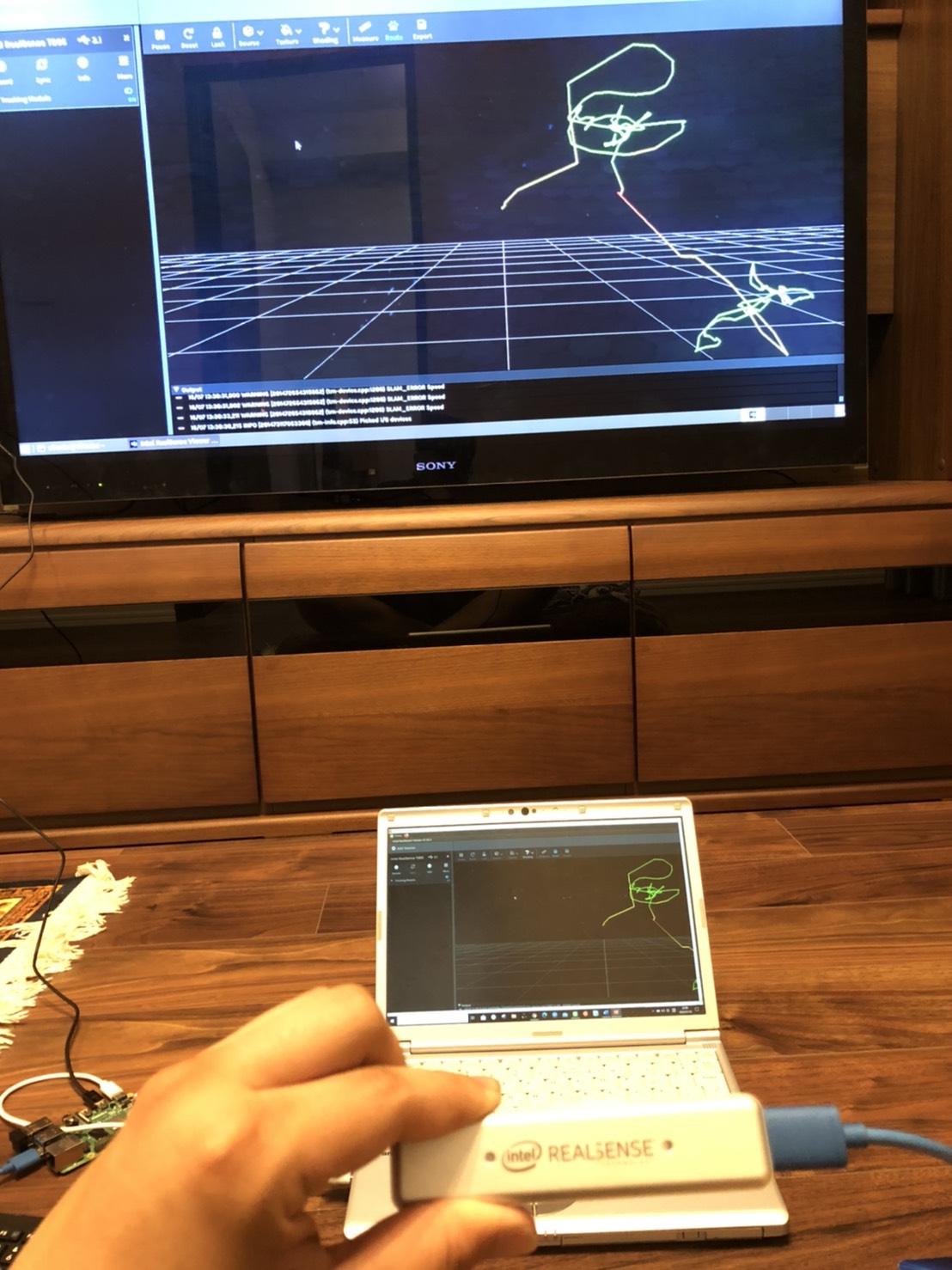 火星探査UAV研究プロジェクト
火星でもUAVが飛行できる時代が来る（NASA,東北大の研究より）

火星でも応用できる探査システムの開発
　　→単眼カメラによる3Dマッピングの手法を開発
      →UAVを用いることで、たった10秒で1haをマッピング
　　→この結果は論文にて日本宇宙科学連合、AIAAに提出した

自己位置推定
　　→インテルリアルセンスT265とラズパイ4を搭載

来週、山口県でより火星に近い環境で試験
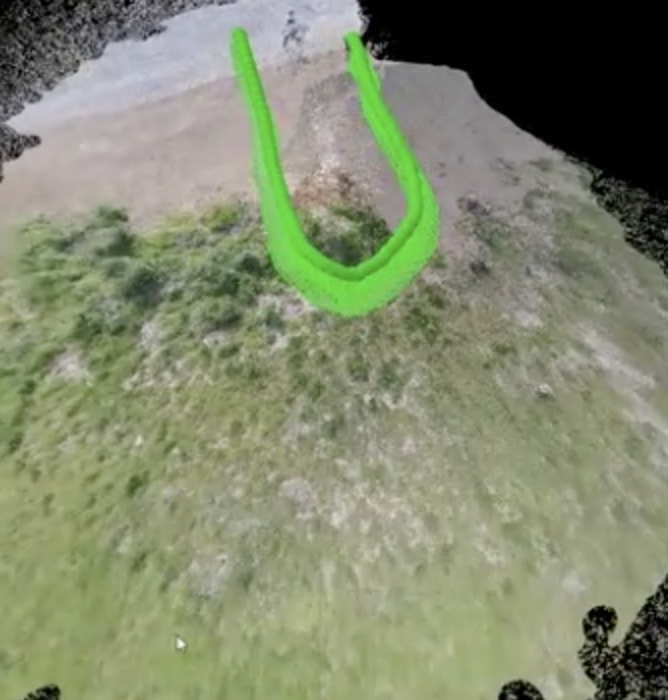 機体の改良
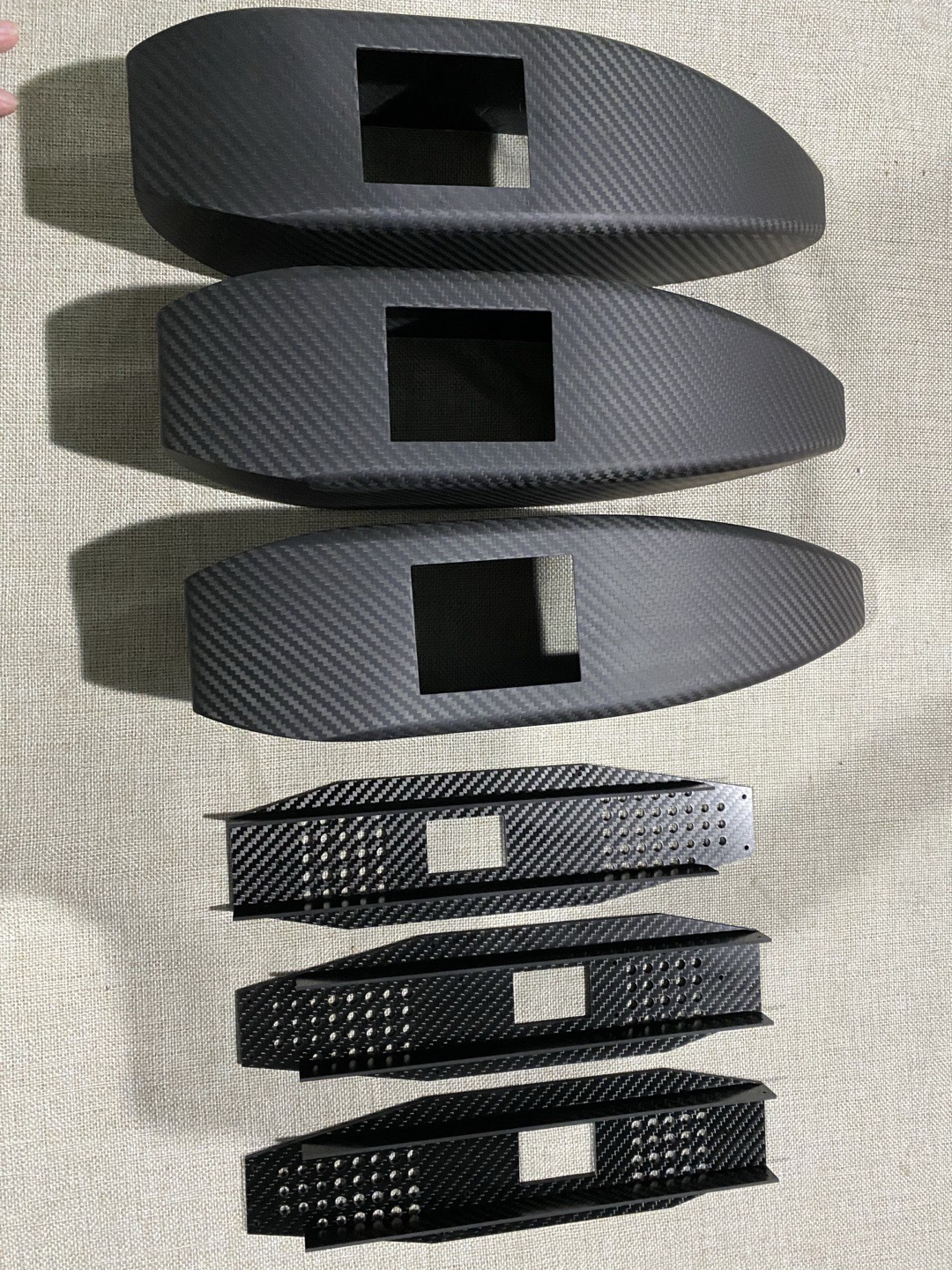 材料の最適化により、50gの軽量化を目指す

30分フライトを目指す
　　→軽量化
　　→回転翼系の最適化

VSLAMを用いた飛行
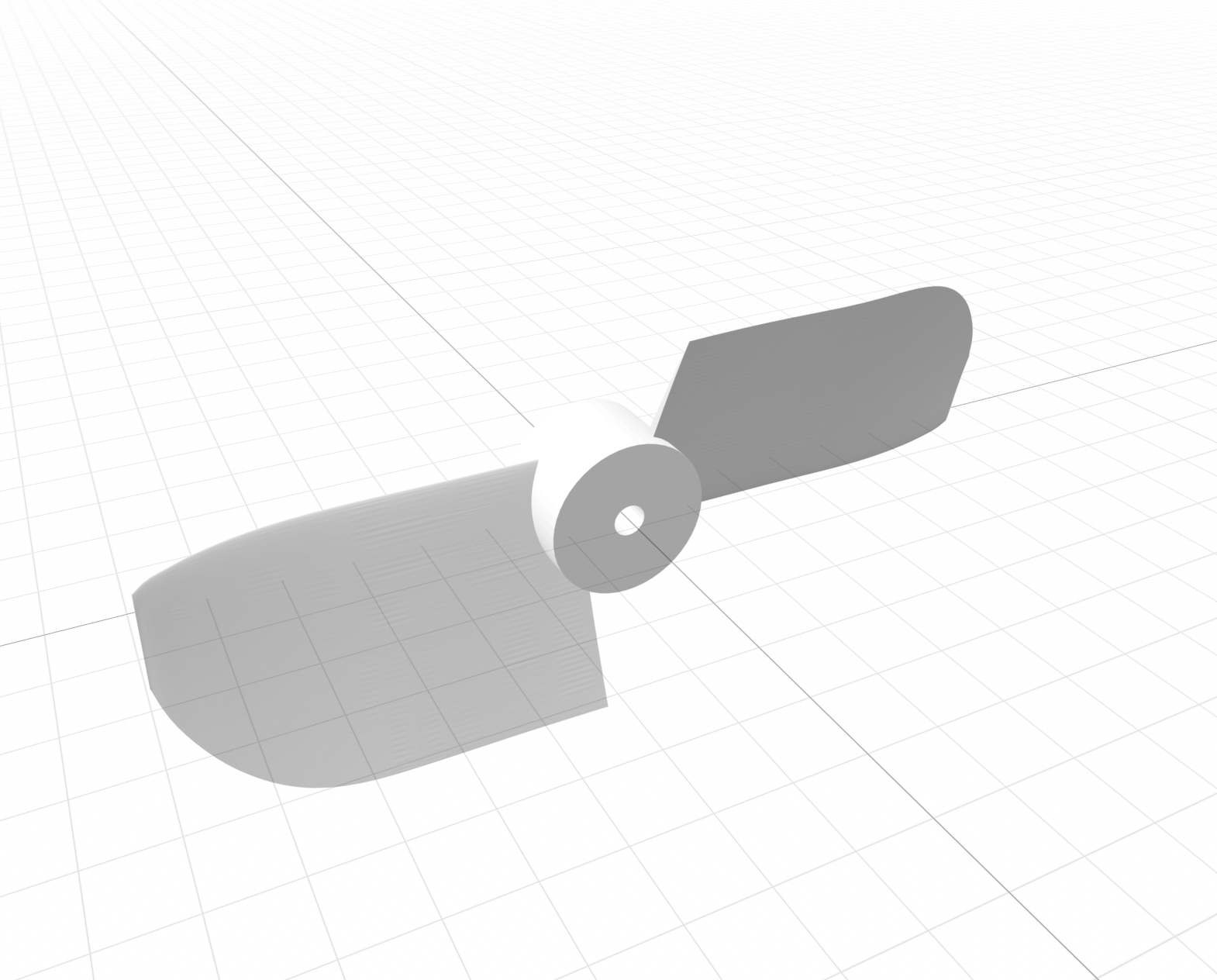 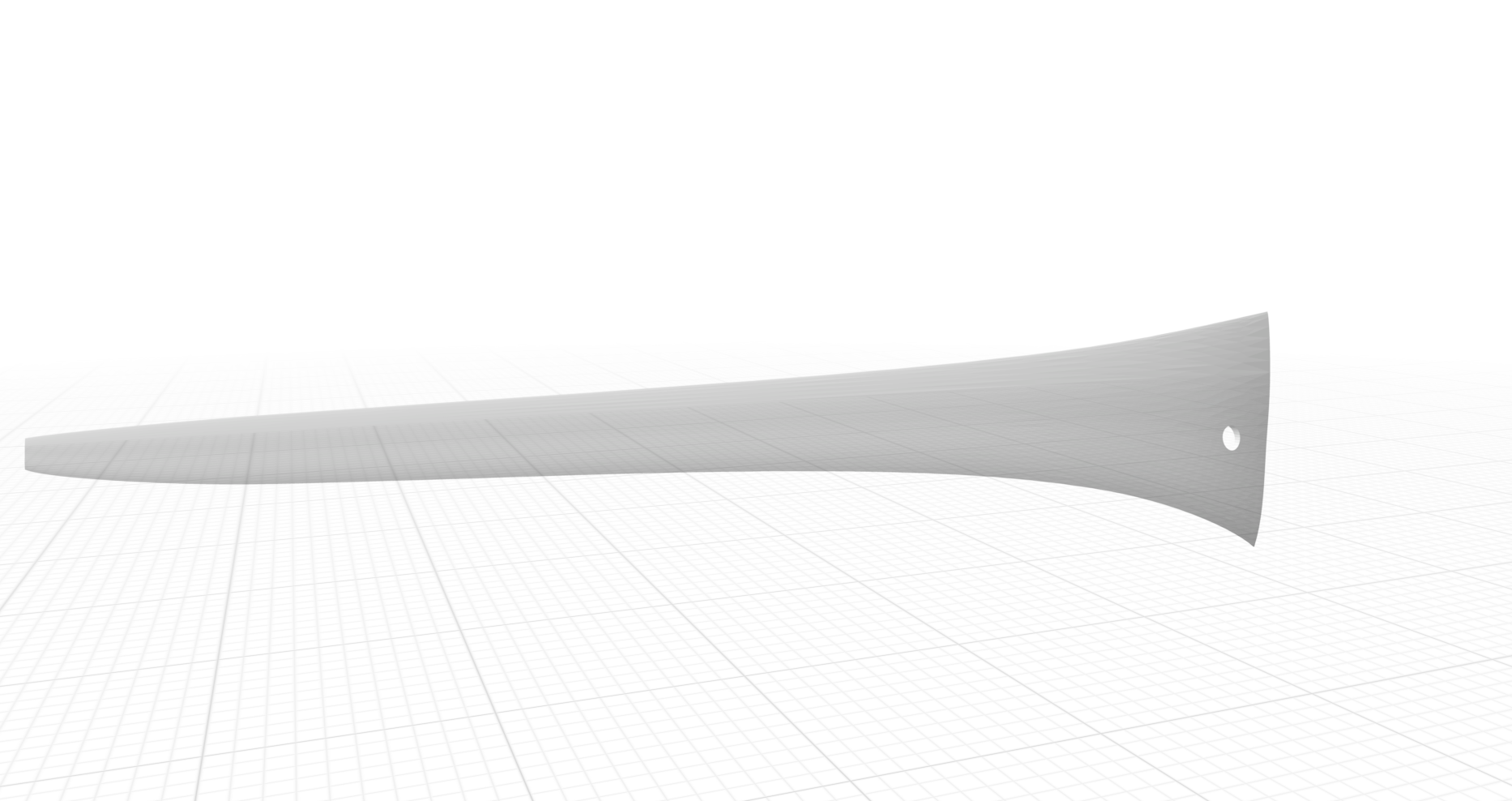 おわりに
UAVはなかなか実用化しない
　　→ヘリUAVの特性を生かし、生活に直接関わる部分での実用を目指したい

今後、機体をオープンソース にしたり、様々な場で使ってもらえるようなものにしたい。

ありがとうございました。